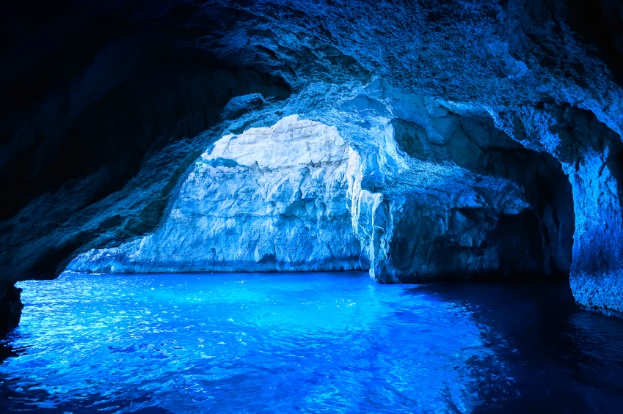 Blue Grotto
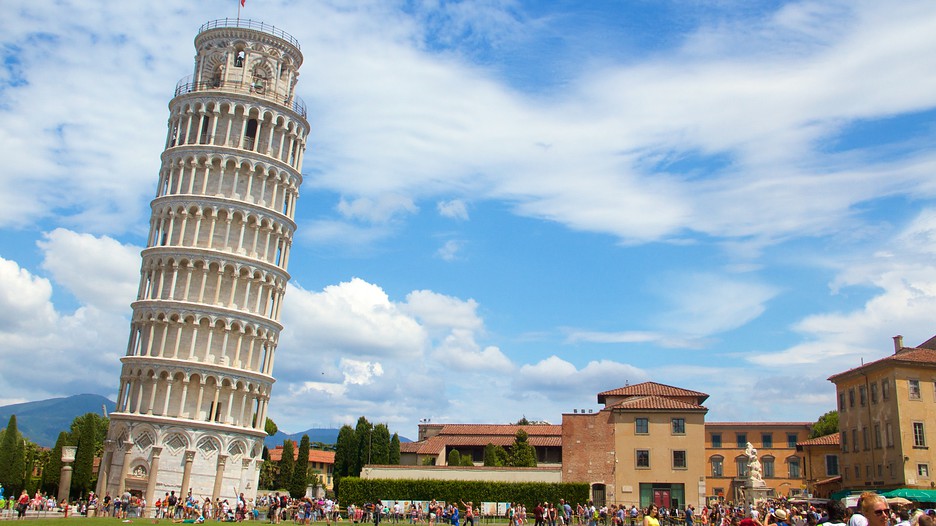 Leaning Tower of Pisa
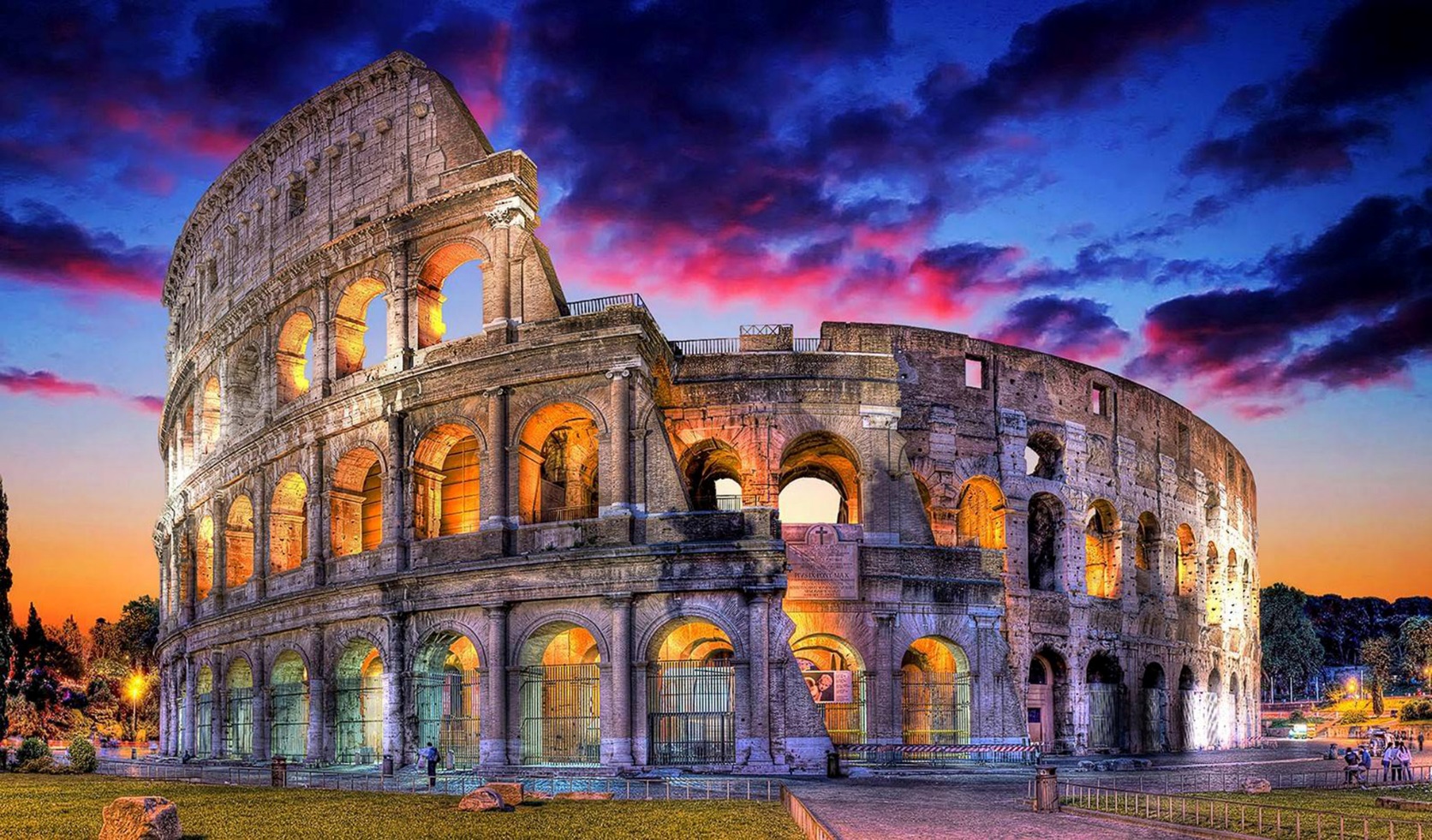 The Colosseum
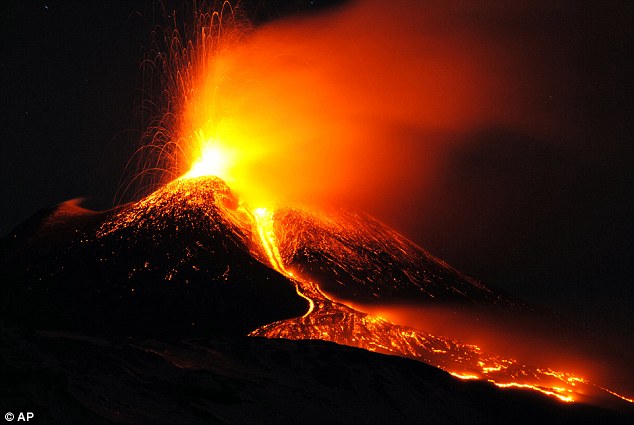 Mount Etna
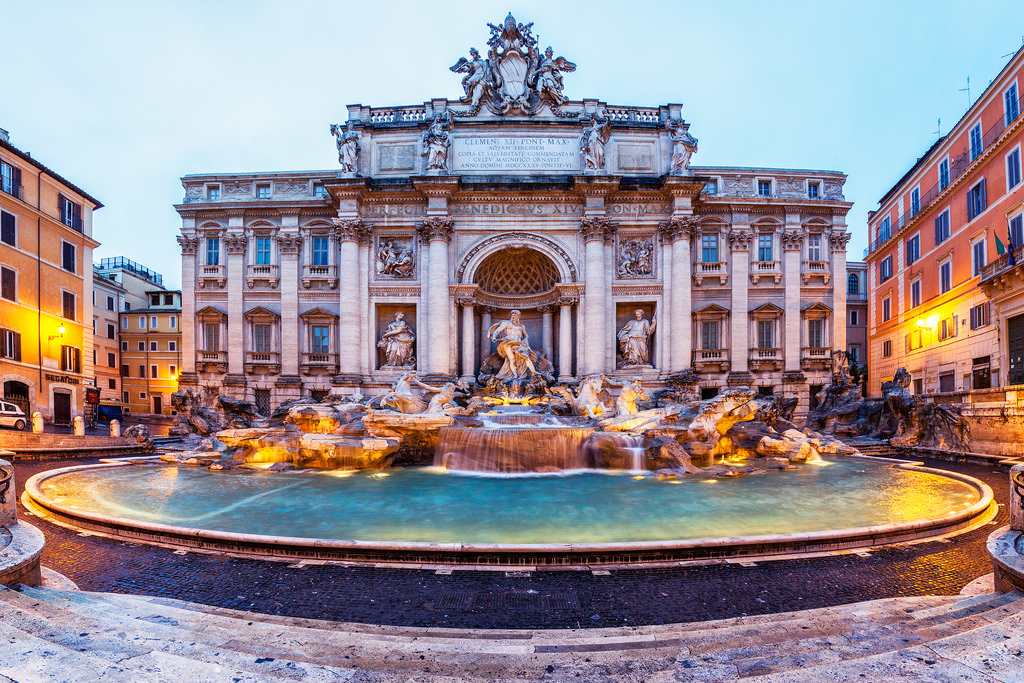 Trevi Fountain
The Last Supper 
Painting
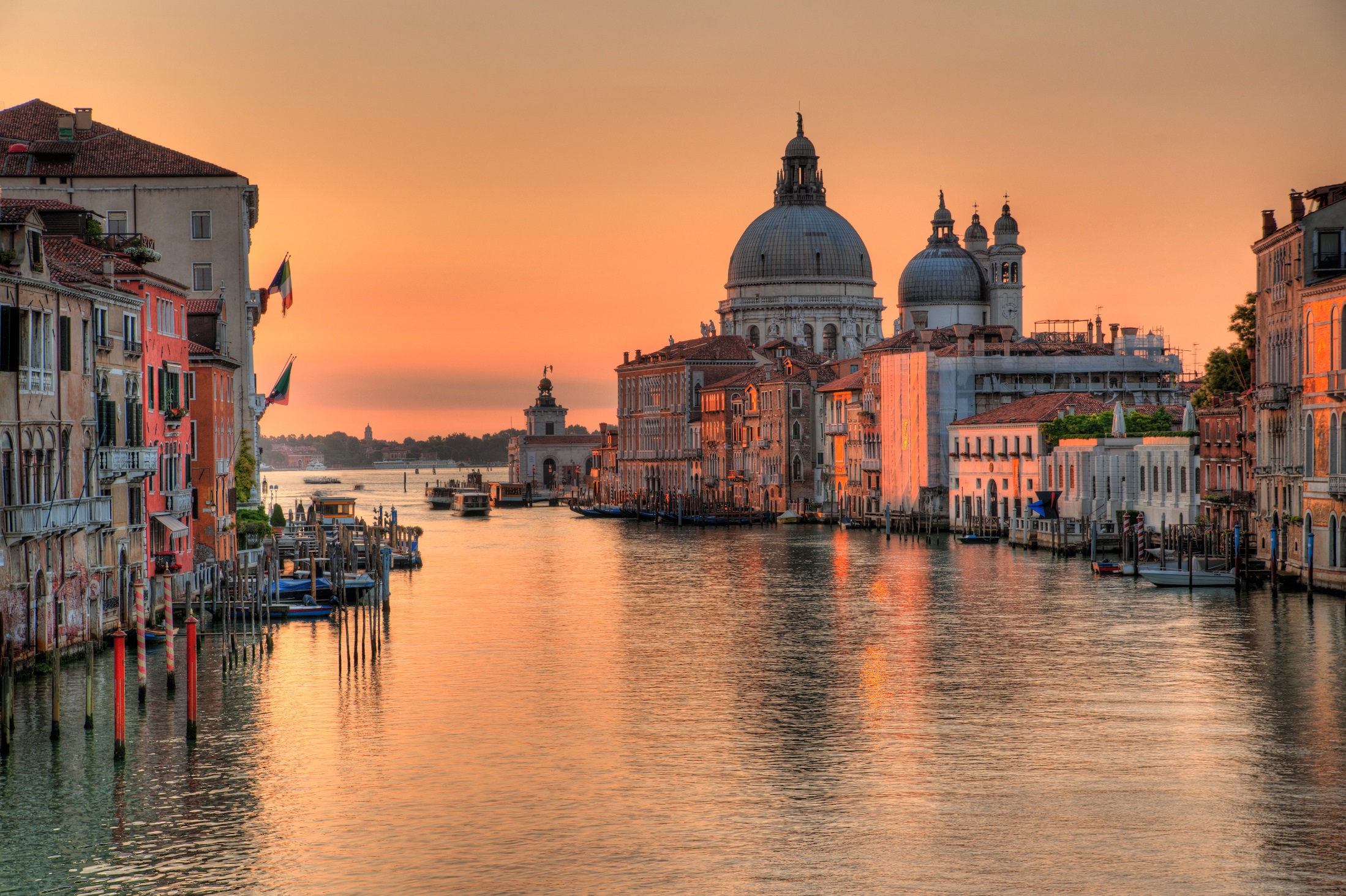 Venice Grand Canal